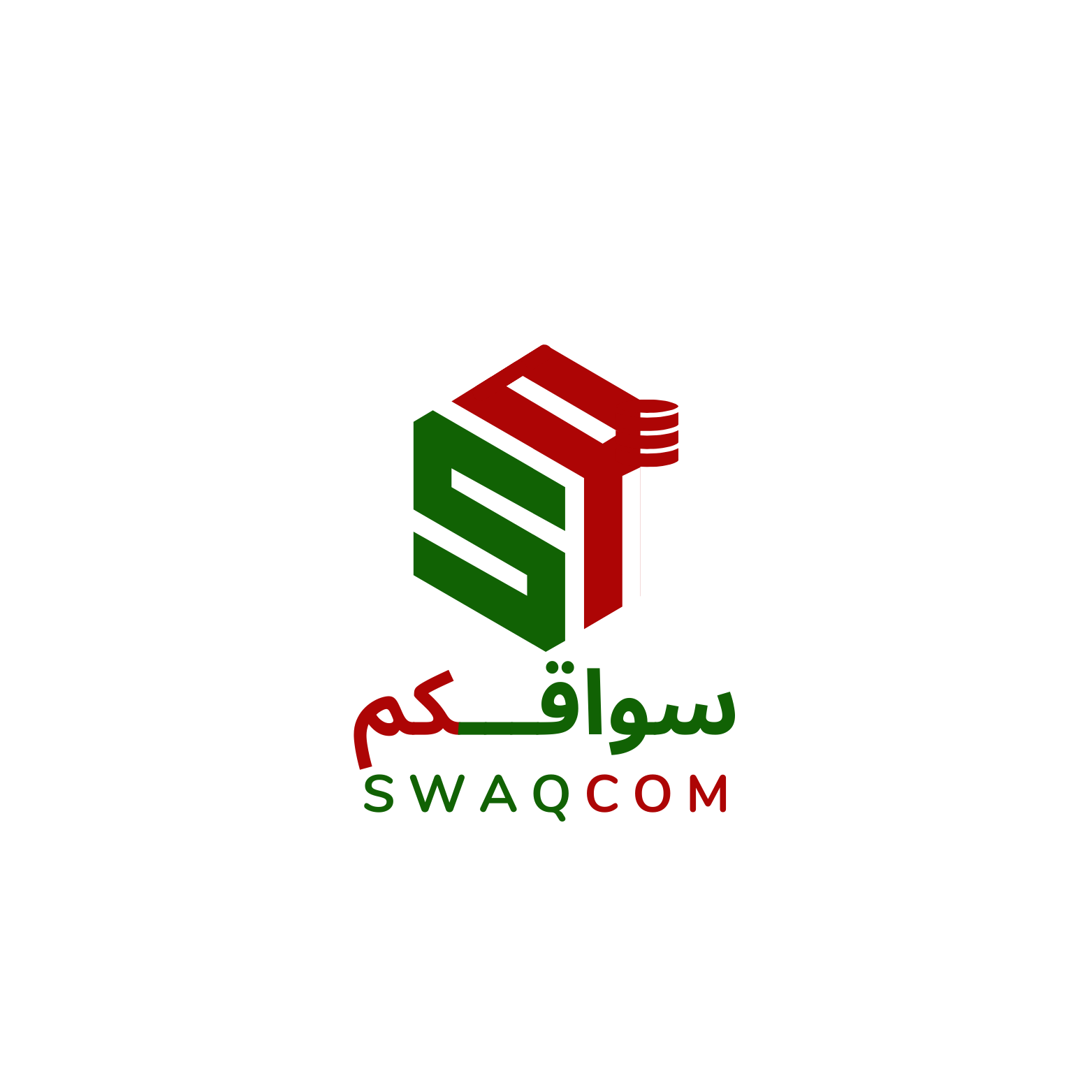 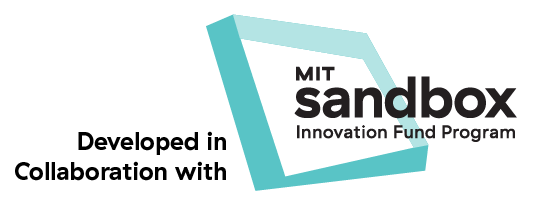 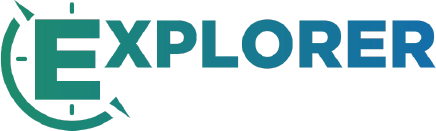 Background
Your Shipment value is 10,000 Dh
Wholesale food Market
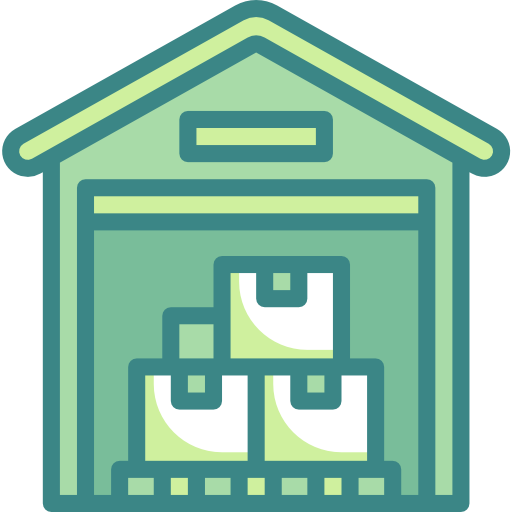 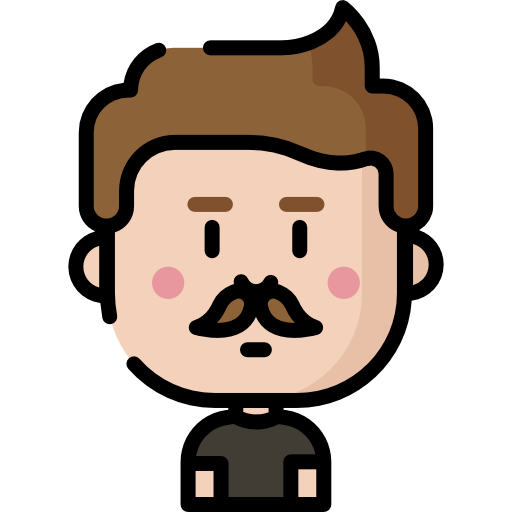 Farm
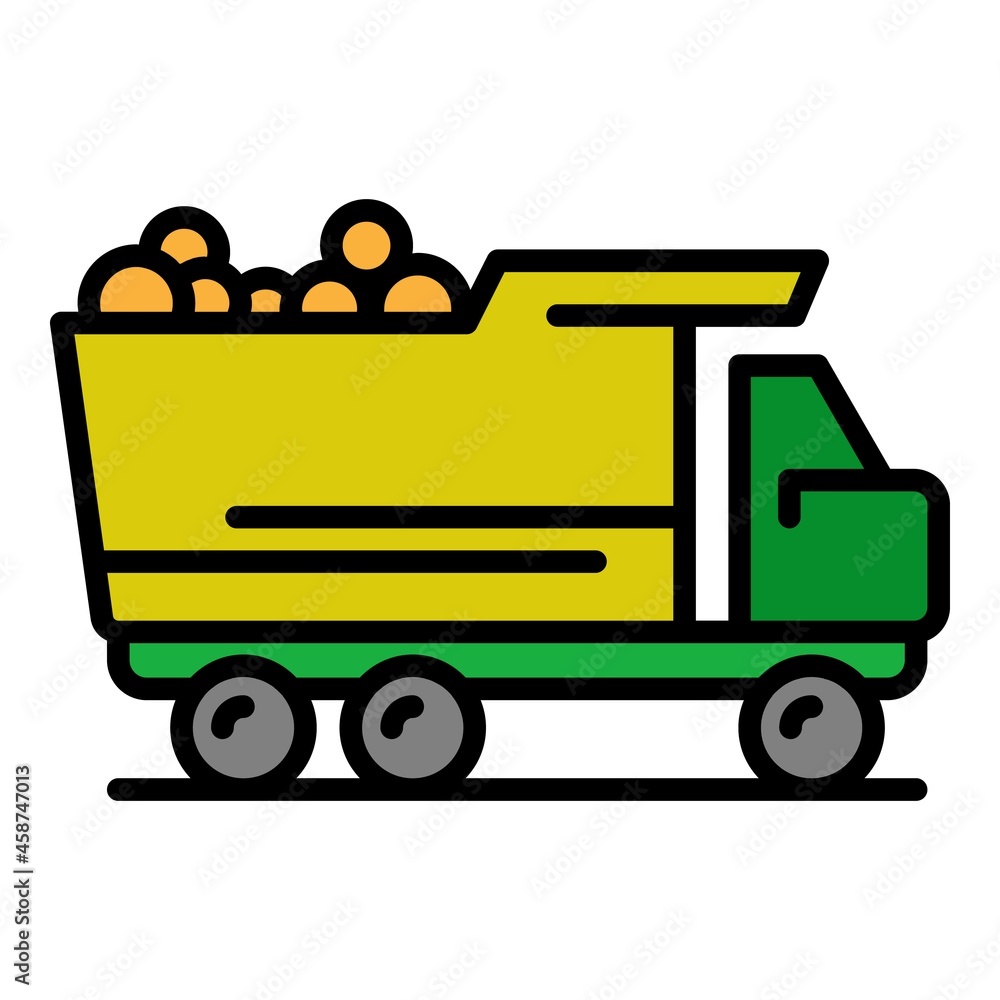 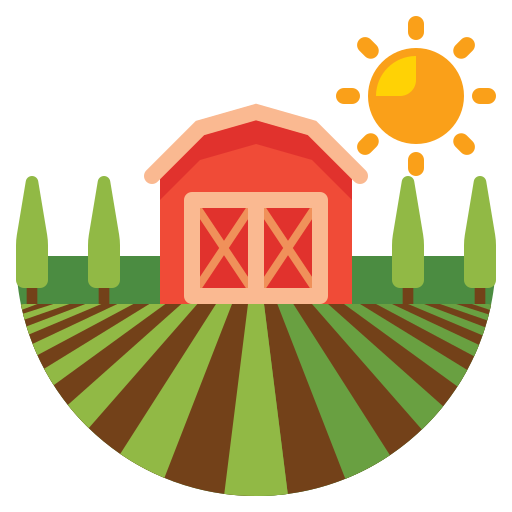 Pay me 7%
Here is your 4.5%
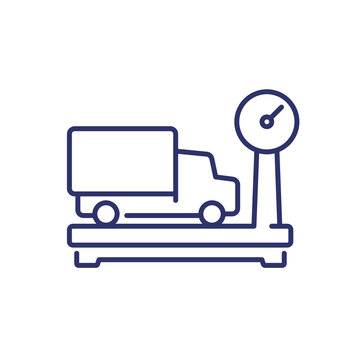 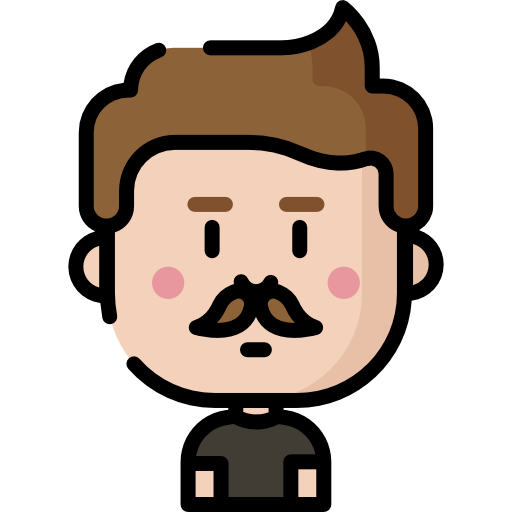 To other Markets
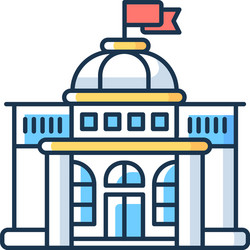 Weight-in
Al Wakil
Government
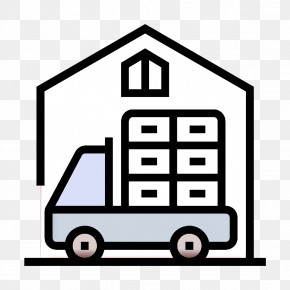 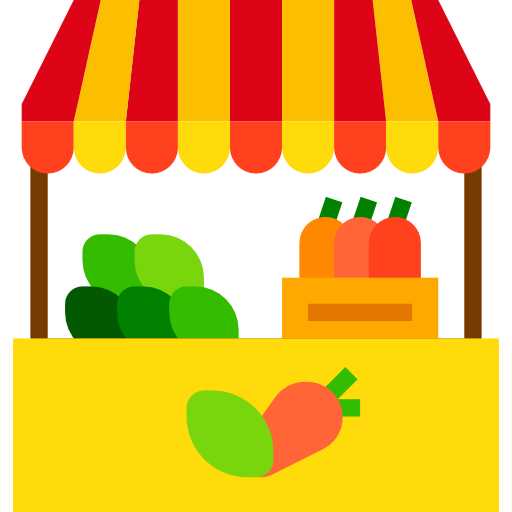 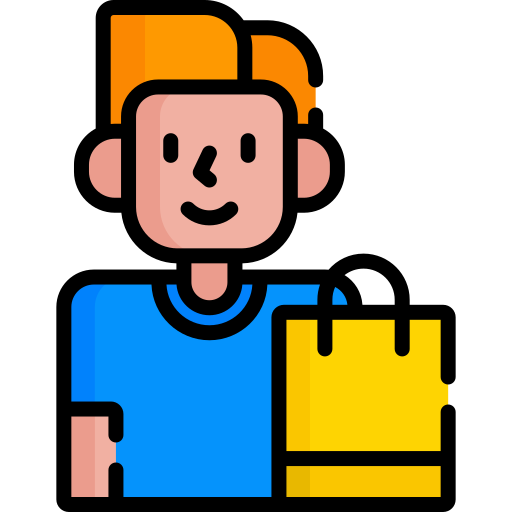 Customers
Retailers
[Speaker Notes: Use it as a story of a wakil using a meeting with a wakil …! Then the story of one product life !!!]
Problems
Many unnecessary workers under the wakil (>50%)
      -> High HR cost and management difficulties 

Limited or No communication between Wakils
      -> Conflicting Prices and unfair competition 

Repeated action in writing, storing, confirming data using many documents
      -> Time wasting and work inefficiency
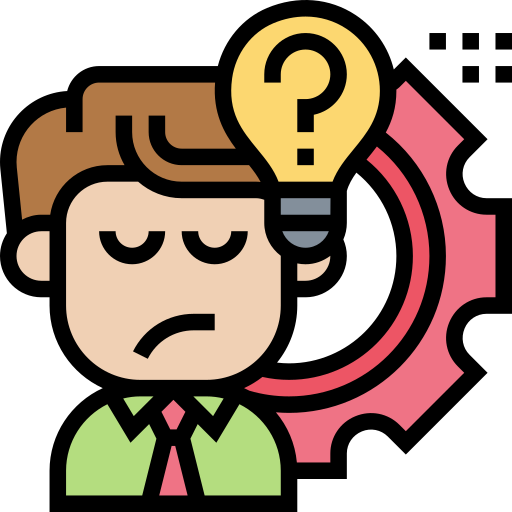 Solution
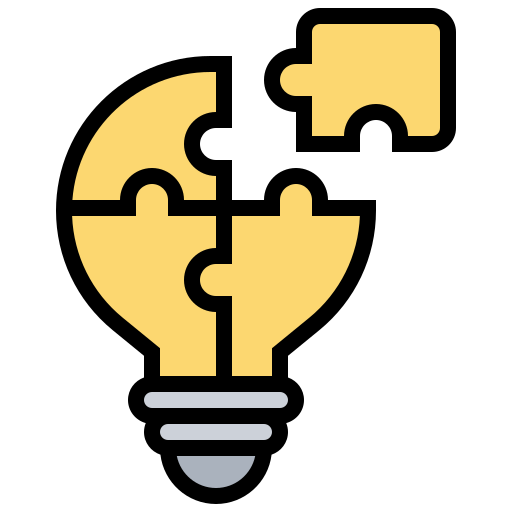 Mobile App
specific for the wakil to help him transition from manual, time-consuming processes to a modern, digital approach, ensuring accuracy, speed, transparency
Market Analysis
75 possible Wholesale markets nationally 

10 wholesale markets with more than 10 Wakils

First Targets: Fez then Marrakech wholesale markets
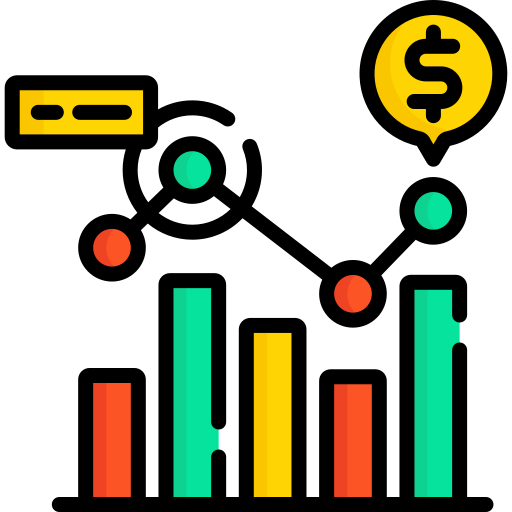 Customers
1. Wakils (B2C):

Role: oversee and facilitate transactions
Needs: Efficient management tools.
Offer: A digital platform that enhances their activity

2. Investors (B2B):

Role: Collect data to inform investment decisions.
Needs: reliable, analyzed, and actionable market data.
Offer: A rich database of market trends and insights
+ Future: Consultation and advises based on data analysis and predictive models
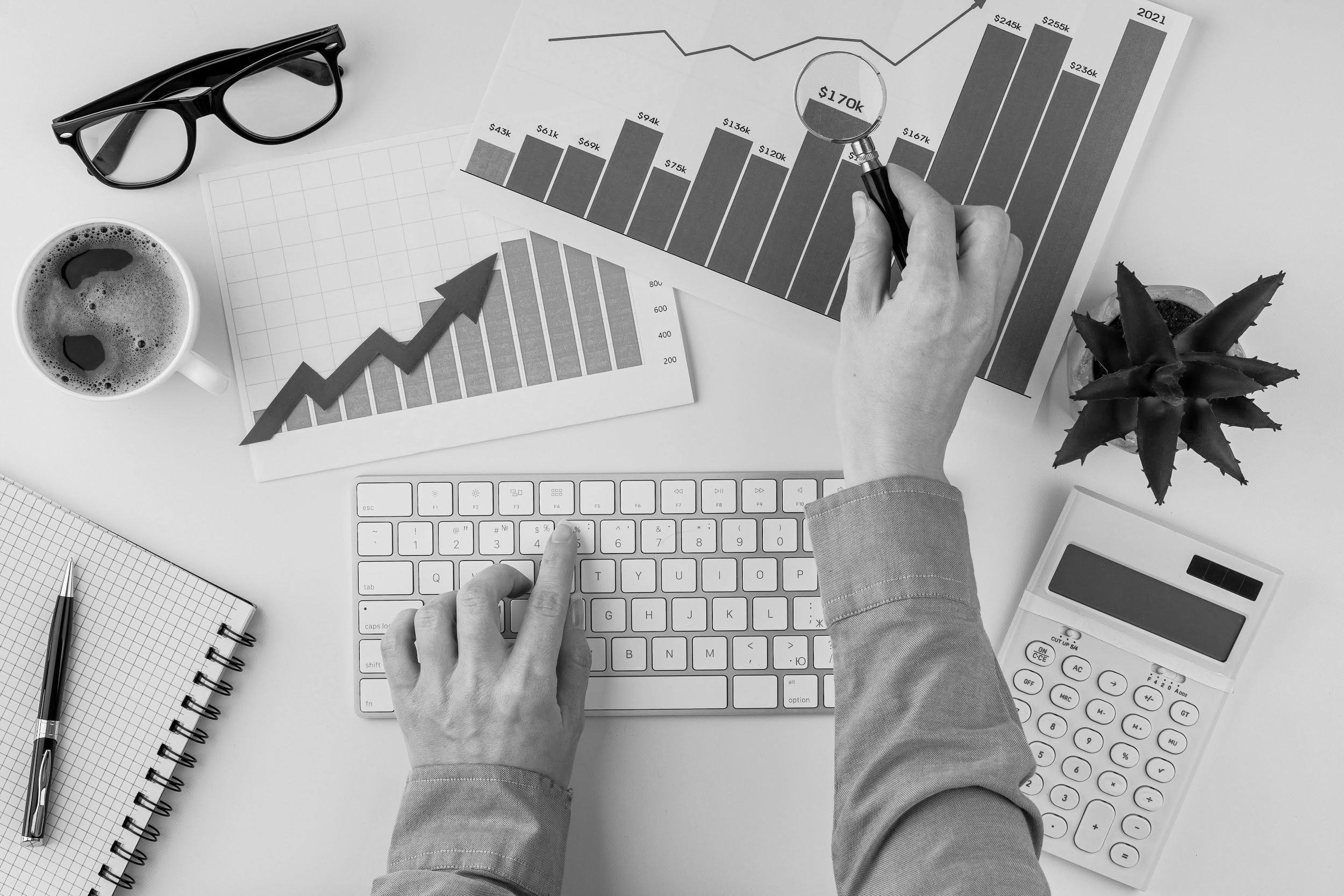